Grade 4 Math
Unit 3: Represent, decompose, and Compare Fractions, and determine fraction equivalence
标准分数Benchmark Fractions
1
3
2
0
1
4
4
4
4
Fractions that are easy to round to and add and subtract with.
相等分数Equivalent Fractions
Fractions that name the same part of a whole region, set, or distance on a number line.
最小公倍数Least Common Multiple
3, 6, 9, 12
4, 8, 12, 16
The smallest number that is a multiple of two or more numbers.
最大公因数Greatest Common Factor
16
8
1
2
1
2
4
8
4
16
8
4
The greatest common factor shared by two or more numbers.
假分数Fractions Greater than One
5
3
A fraction whose numerator is greater than its denominator, sometimes referred to as an “improper fraction.”
带分数Mixed Number
7    or 7.75
75
 100
A whole number and a fraction or a whole number and a decimal.
最简单的分数Simplest Form
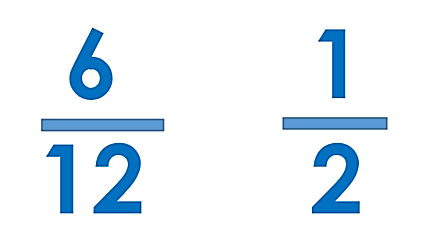 The form of a fraction when the numerator and denominator have the number 1 as the greatest common factor.
单位分数Unit Fraction
1
 3
A fraction with a numerator of 1. A unit fraction represents one part of a whole that has been partitioned into a given number of parts.